ASTR 2310 General Astronomy I: Solar System
Professor Mike Brotherton
Chapter 1 – Selected Introductory Material
Shape of the Earth
Some history / background:
Early Greek Astronomy
Ptolemaic Astronomy
Copernican Astronomy (Copernicus, Tycho, Galileo)
Kepler's Laws of Planetary Motion
Newton and some useful equations for gravitational motion

• Celestial mechanics; Lagrange points; Tides
•relativity 
•forces and elementary particles 
•light & spectra; atomic spectra, molecular spectra, excitation energies
•nucleosynthesis
Some early Greek successes
Spherical Earth	
Different stars visible moving south, shadow of Earth during lunar eclipse








But wait, there’s more!  Consider the elephant… https://www.lockhaven.edu/~dsimanek/flat/flateart.htm
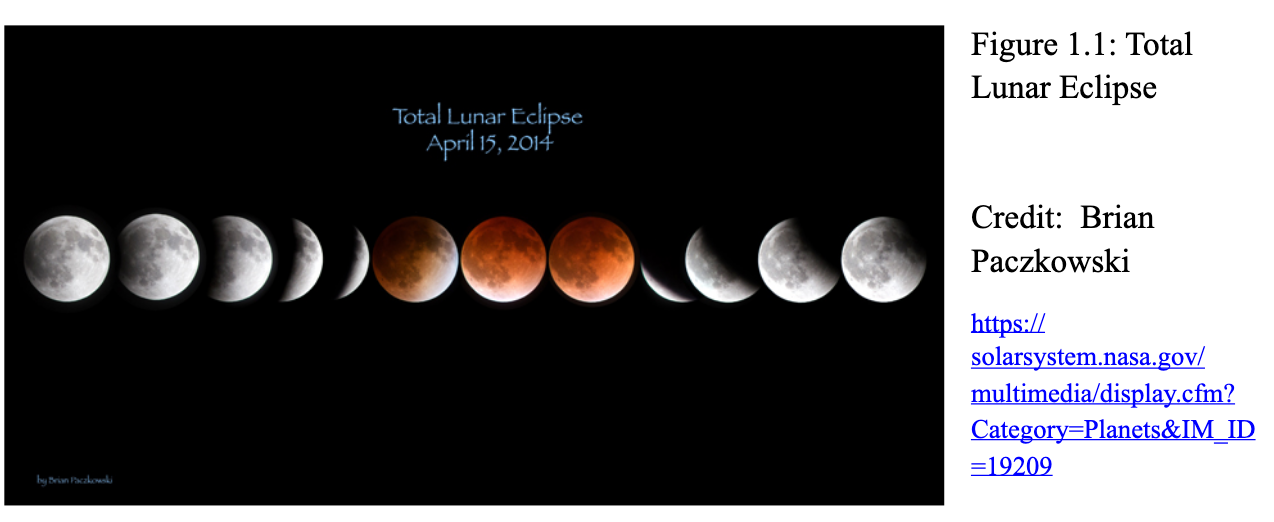 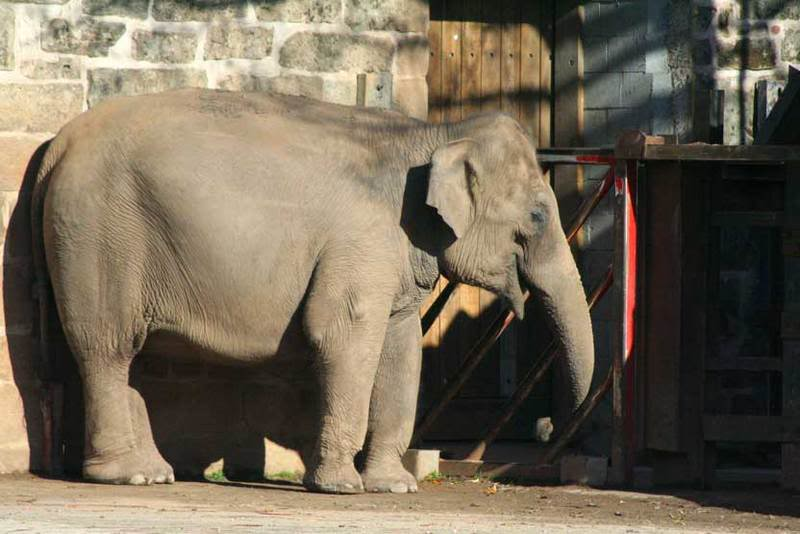 Some early Greek successes
Aristarchus: Relative Distances and Sizes of Moon, Earth, Sun
A/C=cosine theta.  Theta=87degrees means C=19A
If theta =89.853 degrees (modern value) then C=390A









For relative sizes, add geometry involving eclipses
Wiki:http://en.wikipedia.org/wiki/Aristarchus_On_the_Sizes_and_Distances#Lunar_eclipse
Came up with 1:3:19 (modern values 1:4:390) for ratios of diameters.
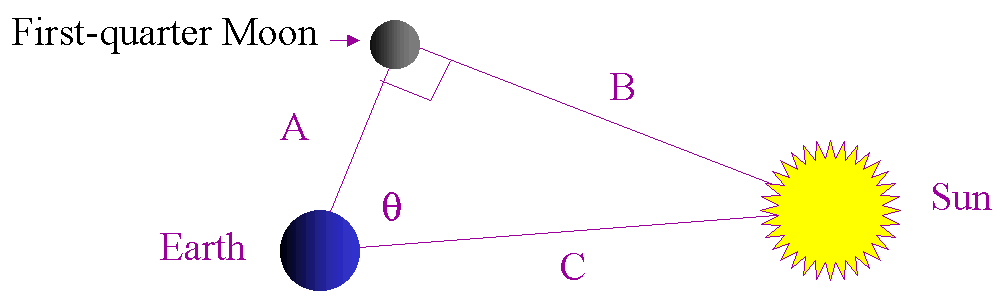 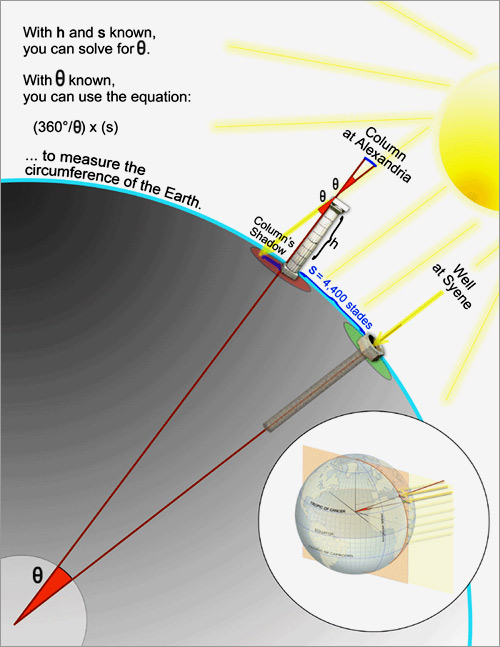 Some early Greek successes
Eratosthenes: Size of the Earth
Geometry involving the sun
Wiki: http://en.wikipedia.org/wiki/Eratosthenes
Figured out what fraction (1/50) of the Earth's circumference corresponded to the distance between Alexandria and Syene 
Figure from Wired Magazine
Theta is about 7 degrees
Answer is the circumference is  46,000 km
Modern value closer to 40,000 km
Some early Greek failures
Aristotle
No parallax, so Earth must be stationary (technology matters!)

Ptolemy
Conceptually flawed based on this idea, but nicely predictive
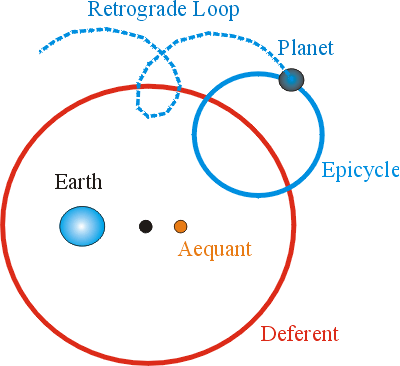 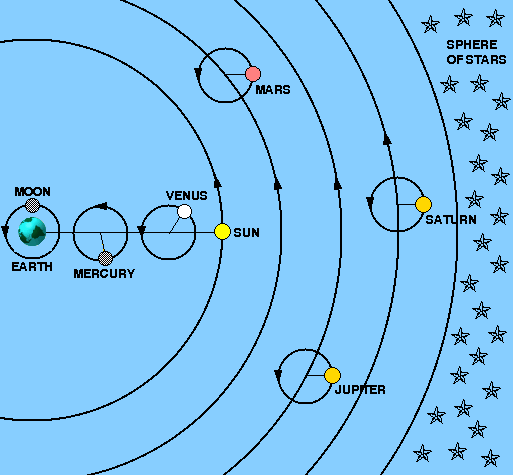 Copernican Revolution
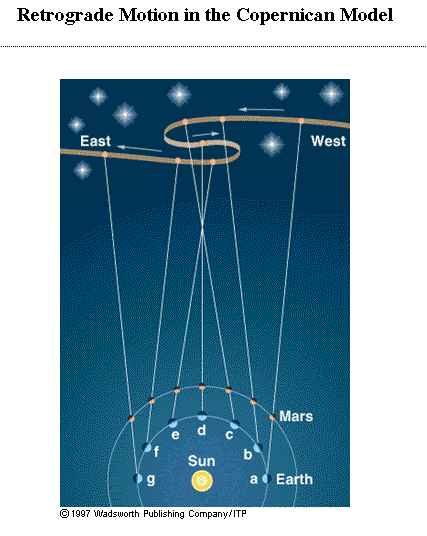 Copernicus – Heliocentric with circular orbits
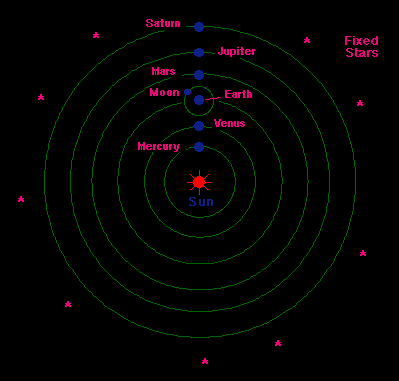 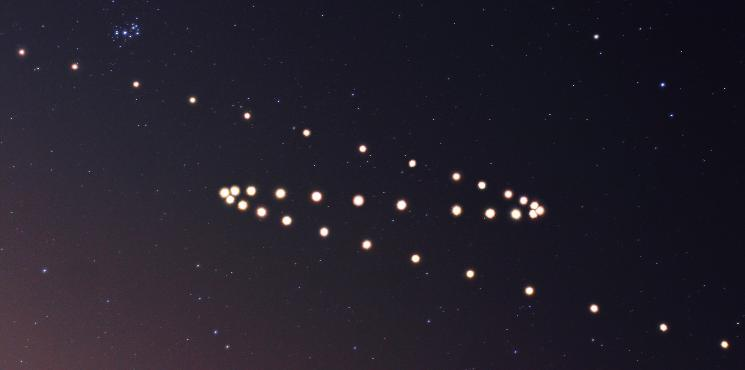 Copernican Revolution
Tycho Brahe – best pre-telescope dataset, planetary positions vs. time
Johannes Kepler – Tycho’s data set leads to Kepler’s three laws
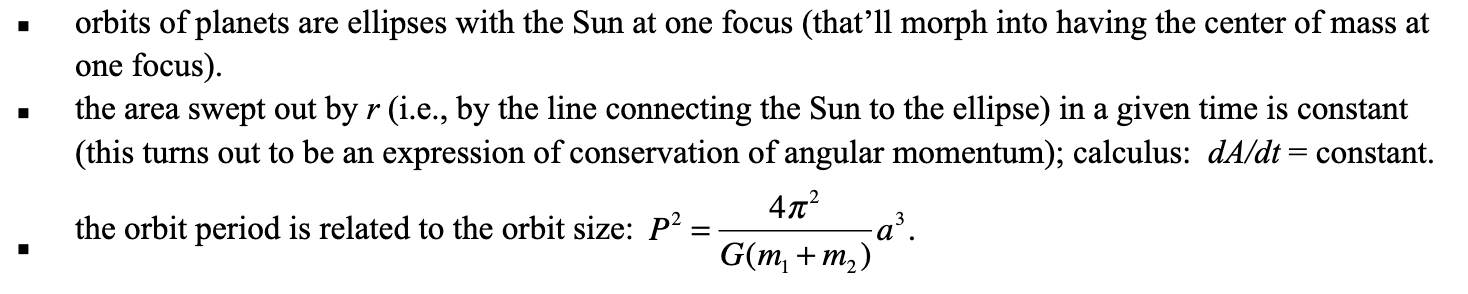 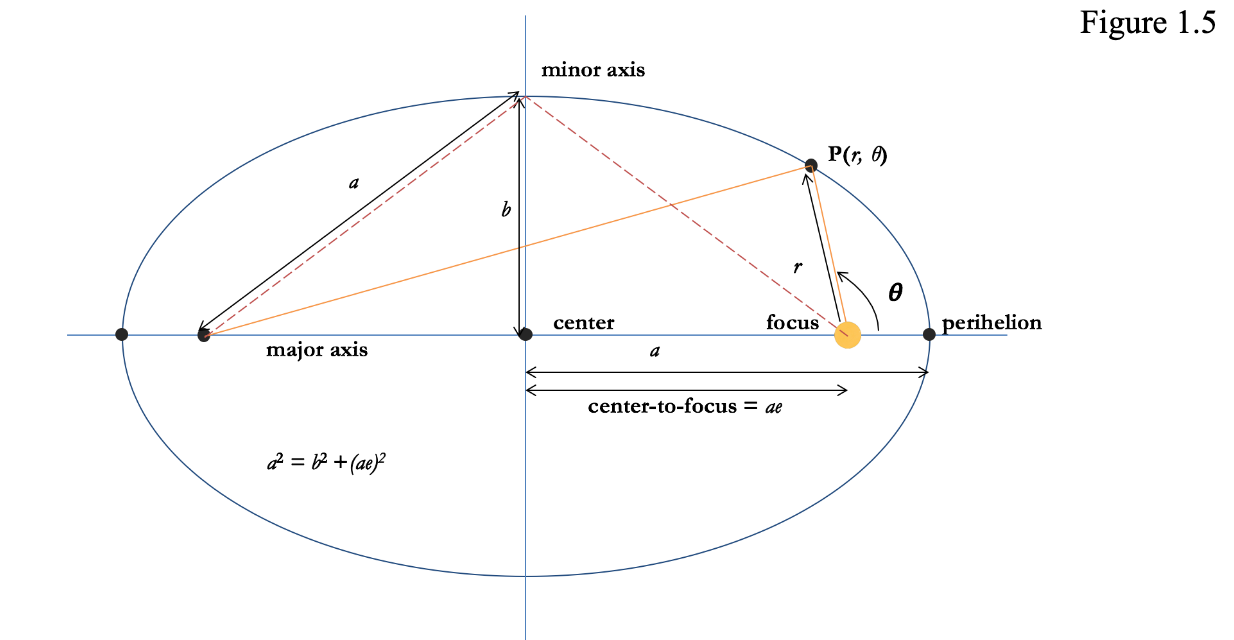 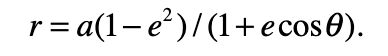 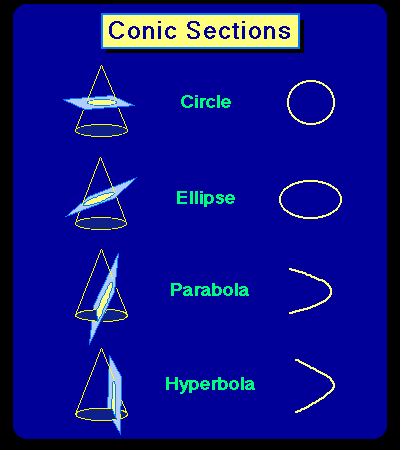 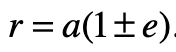 Copernican Revolution
Application of Kepler’s 3rd law 
For objects in motion around the sun: (P/years)2=(a/AU)3
Asteroid has a semi-major axis of 4 AU (in asteroid belt), what is P?
Would this work for the Galilean Moons?


“Keplerian motion”:  Any system following
the proportionality of the 3rd law, can also
Be expressed with velocity and radius.
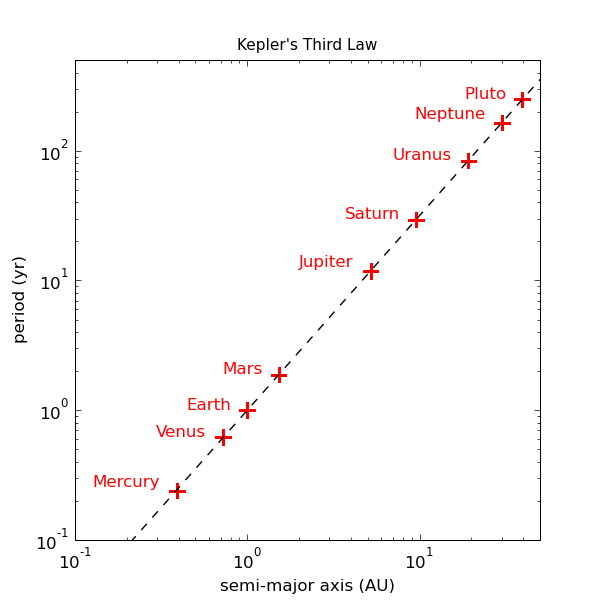 Copernican Revolution
Both Ptolemaic model and Copernican model (with elliptical orbits!)  make good predictions of planetary positions.  How to test?  Phases!
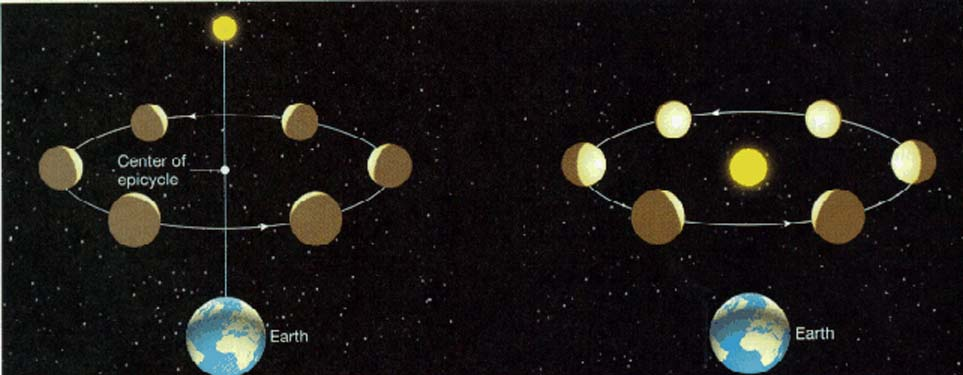 Copernican Revolution
Venus too small to resolve without telescope, but the technology is on track for Galileo to do the experiment!
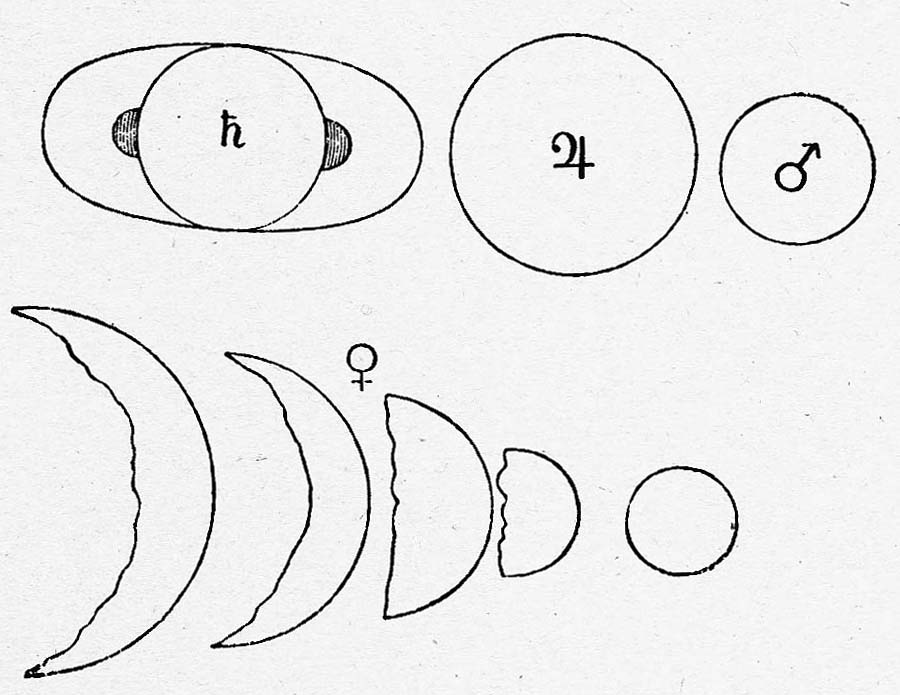 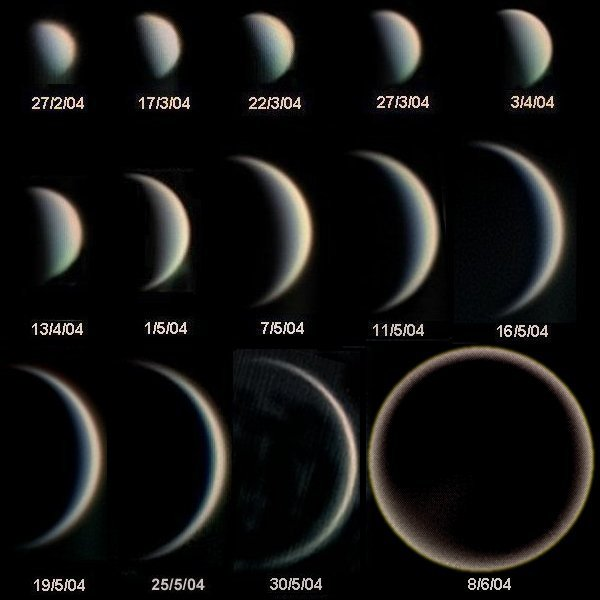 Galileo’s drawings of planet shapes, NASA.
Venus images, Statis Kalyvas
Orbital Dynamics
Newton – theory to explain Kepler’s laws and to go beyond
Most of the derivations a bit too advanced for this class,  but…check them out!





Circular orbits not too hard with this information, I hope?  Let’s write that down and discuss.  But what about elliptical orbits?
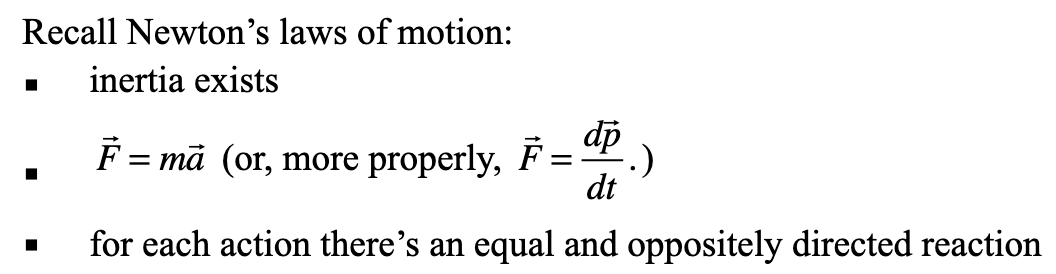 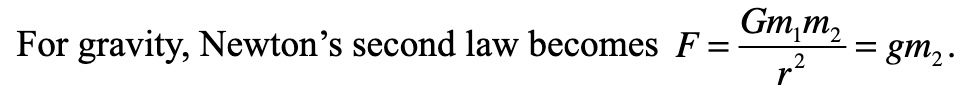 Orbital Dynamics
Vis viva equation:

Is it clear how to use this equation?  Also keep in mind center of mass issues, m1r1=m2r2.

Dobson makes the derivation sound really hard, and says to memorize it, but let’s try conservation principles for a less general case.  (For the calculus-based derivation of this and Kepler’s laws, see: http://faculty.fiu.edu/~vanhamme/ast3213/orbits.pdf )  

Nice summary page for orbital mechanics: http://www.braeunig.us/space/orbmech.htm
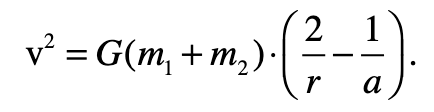 Orbital Dynamics
Reduced mass
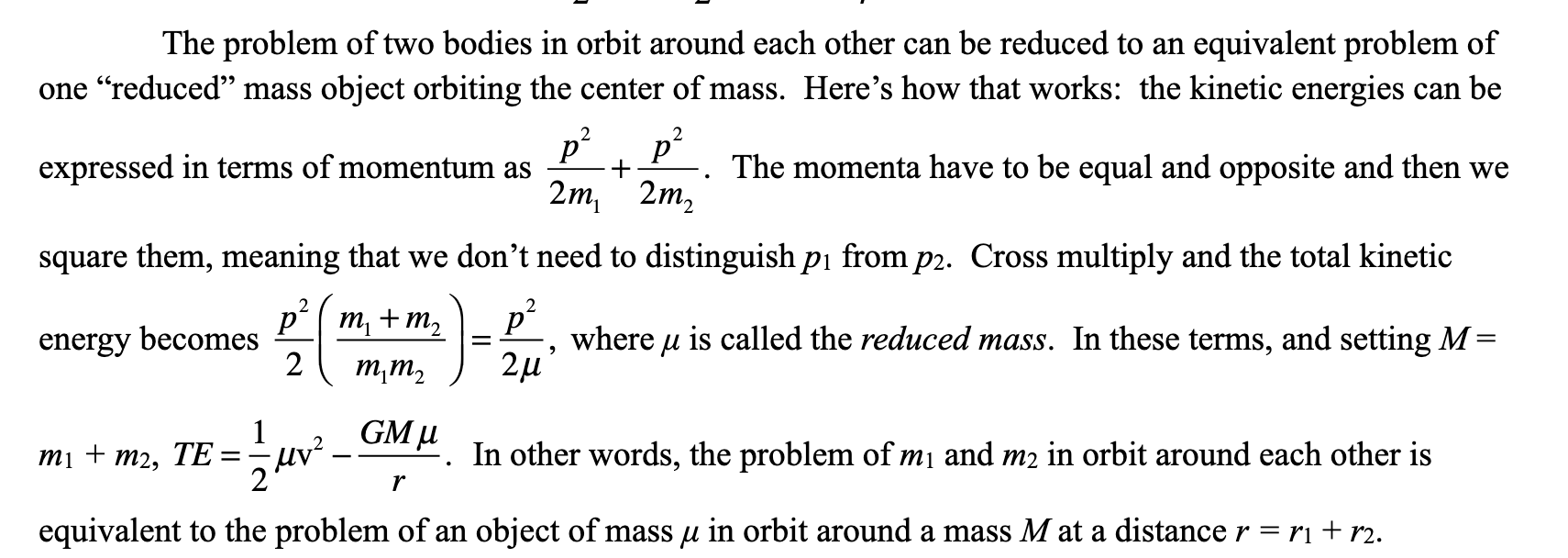 Orbital Dynamics
Virial Theorem (needs vector calculus to derive, in previous link of derivations)
For gravitational systems in equilibrium:




Will be handy in many astronomical situations, not just orbits in the solar system.  Very general, works for systems of objects (e.g., star clusters, galaxy clusters).
Kinetic Energy = -½ Potential Energy
Example problem in textbook:
Orbital Dynamics
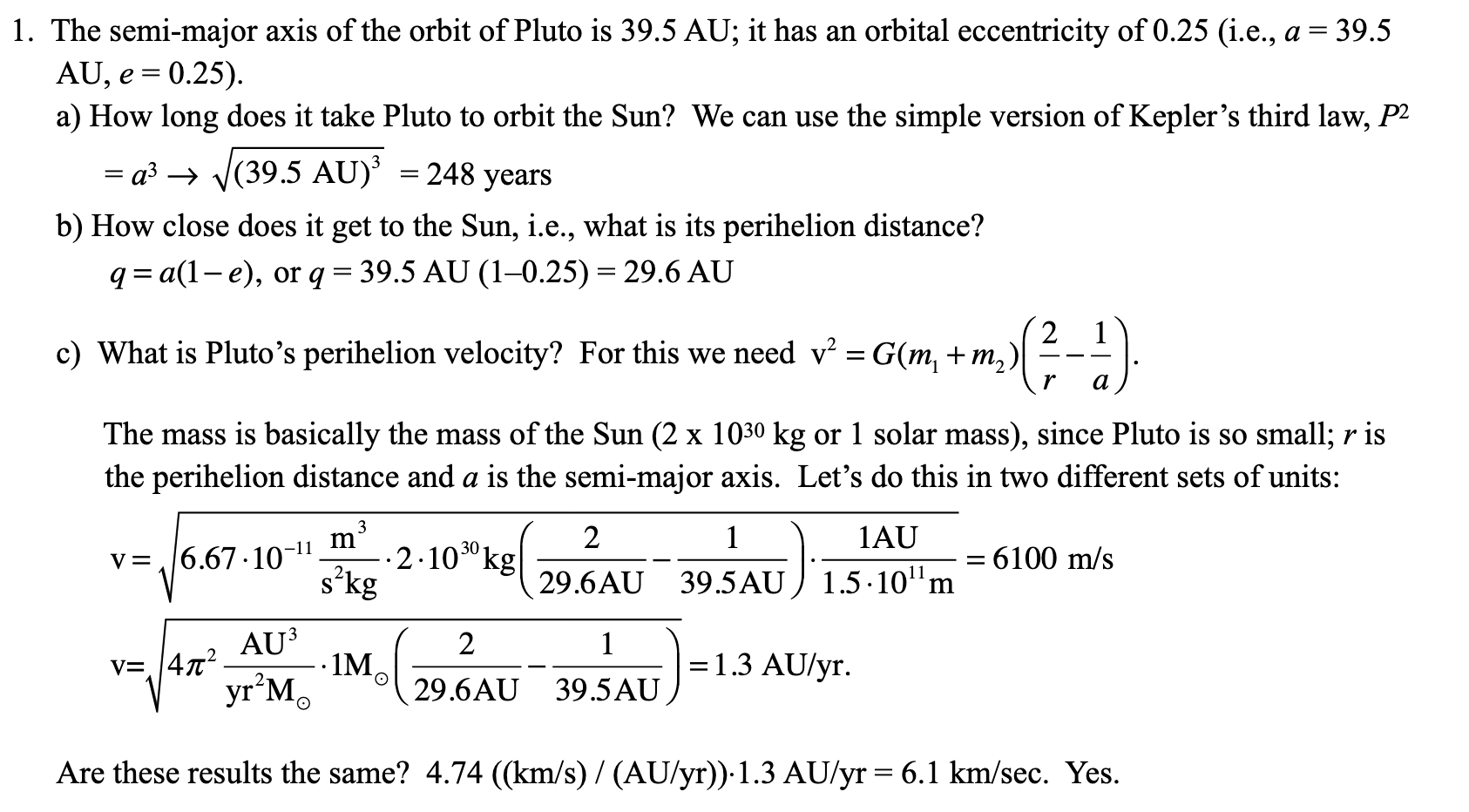 Example problem in textbook:
Orbital Dynamics
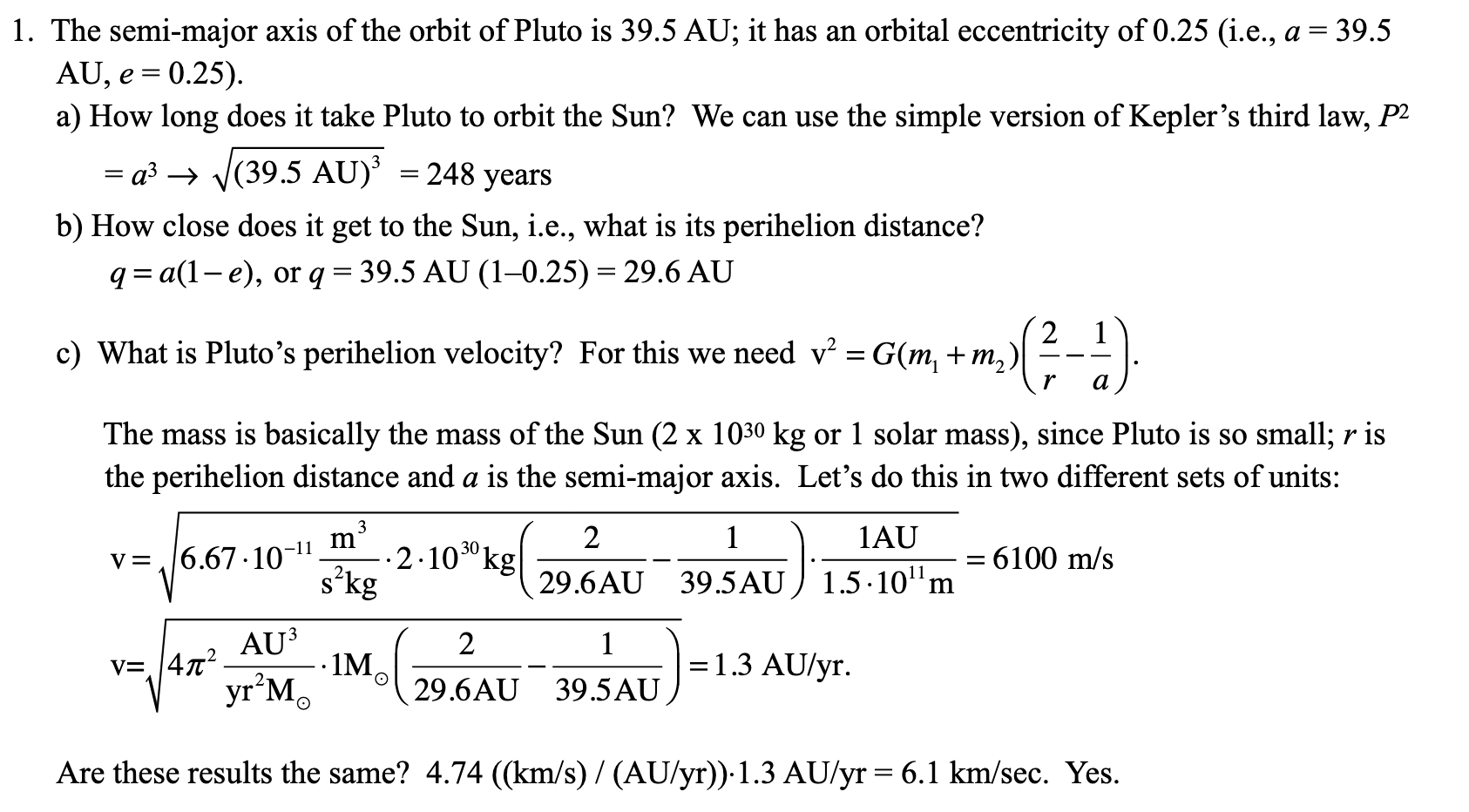 Example problem in textbook:
Orbital Dynamics
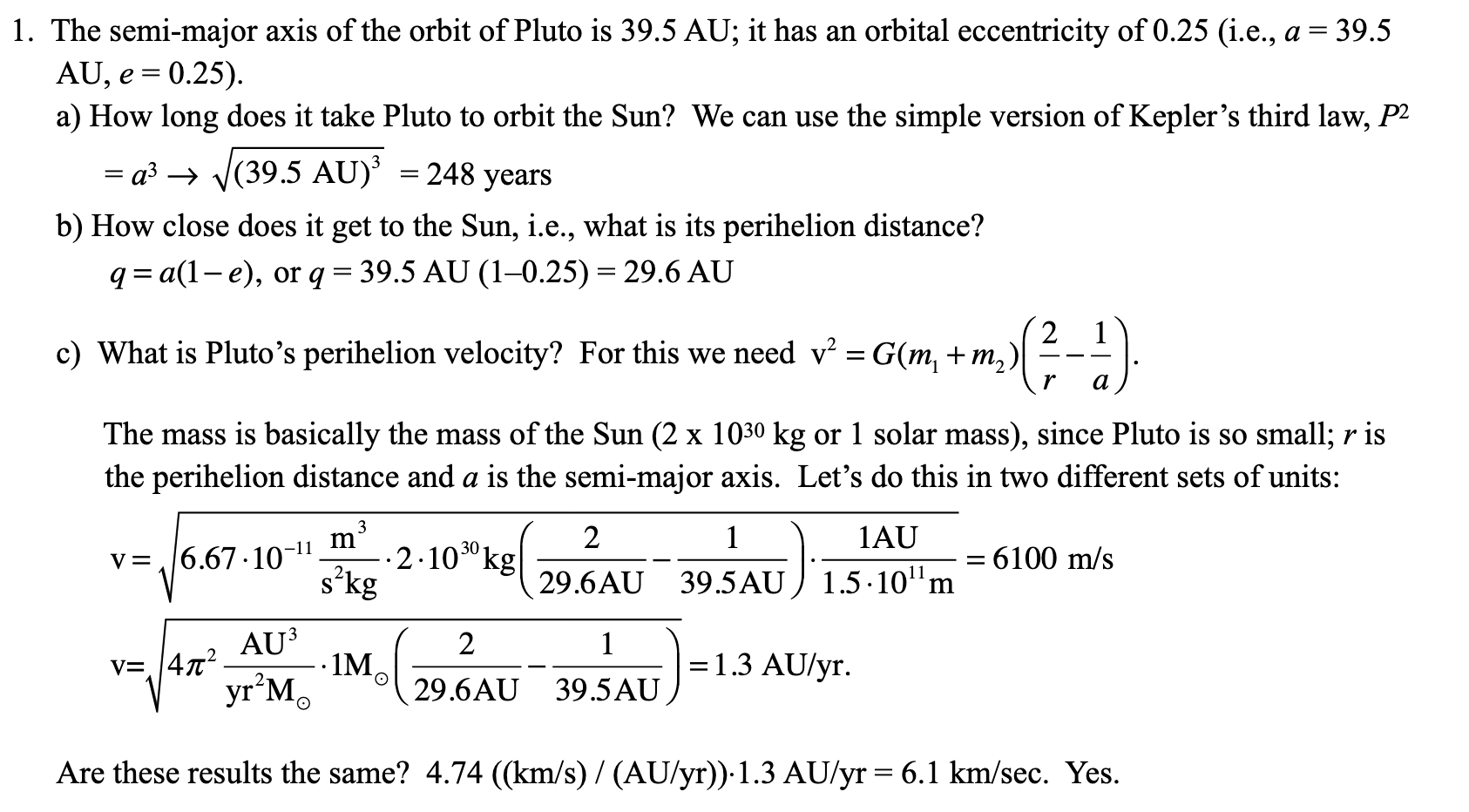 Orbital Dynamics
Another example problem:
	Io is the innermost Galilean satellite of Jupiter. The orbital period of Io is P = 1.769 days; the semi-major axis of its orbit is a = 421, 600 km (slightly larger than the Moon’s orbit about the Earth). Given this information, find the mass of Jupiter. 

1 day = 86,400 seconds.  Use Kepler's 3rd Law 
	P2 = (4p2)/G(Mj+Mi))a3
	Solve for mass, M = 4pi2 a3 P-2 G-1 = 1.90x1027 kg.
Orbital Dynamics
Another example problem:
	Io is the innermost Galilean satellite of Jupiter. The orbital period of Io is P = 1.769 days; the semi-major axis of its orbit is a = 421, 600 km (slightly larger than the Moon’s orbit about the Earth). Given this information, find the mass of Jupiter.
Lagrangian Points
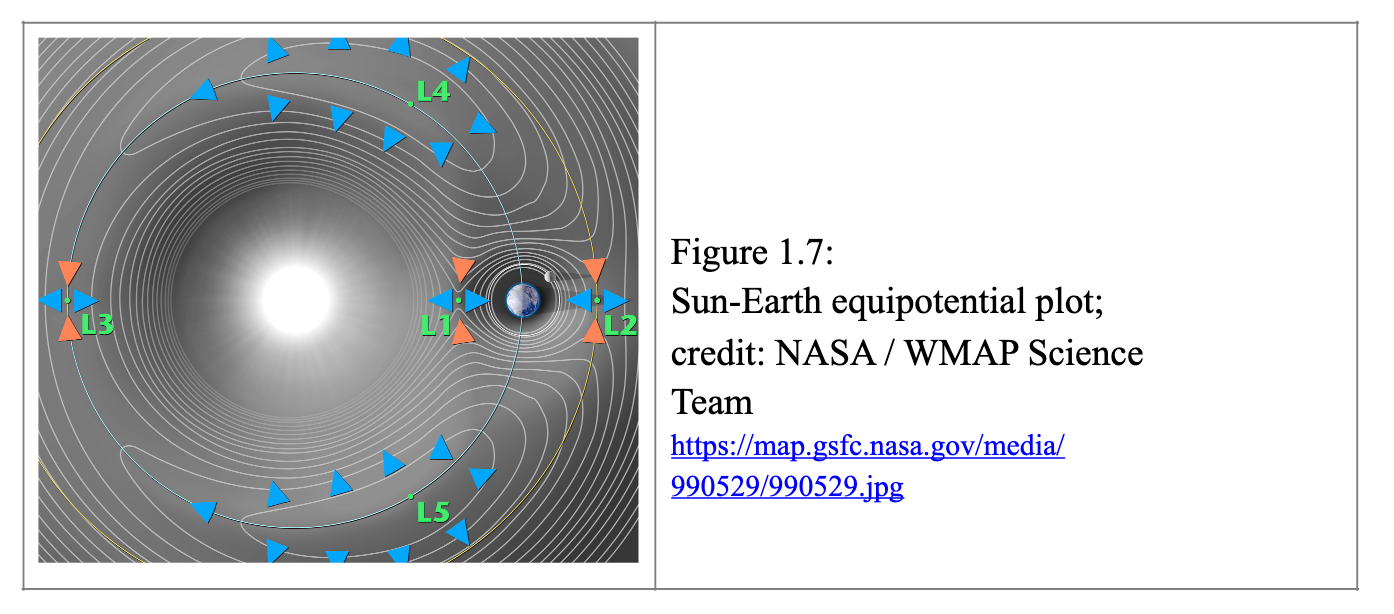 Great 4m video: https://www.youtube.com/watch?v=2LjGgJ4ST60
Intro toTides
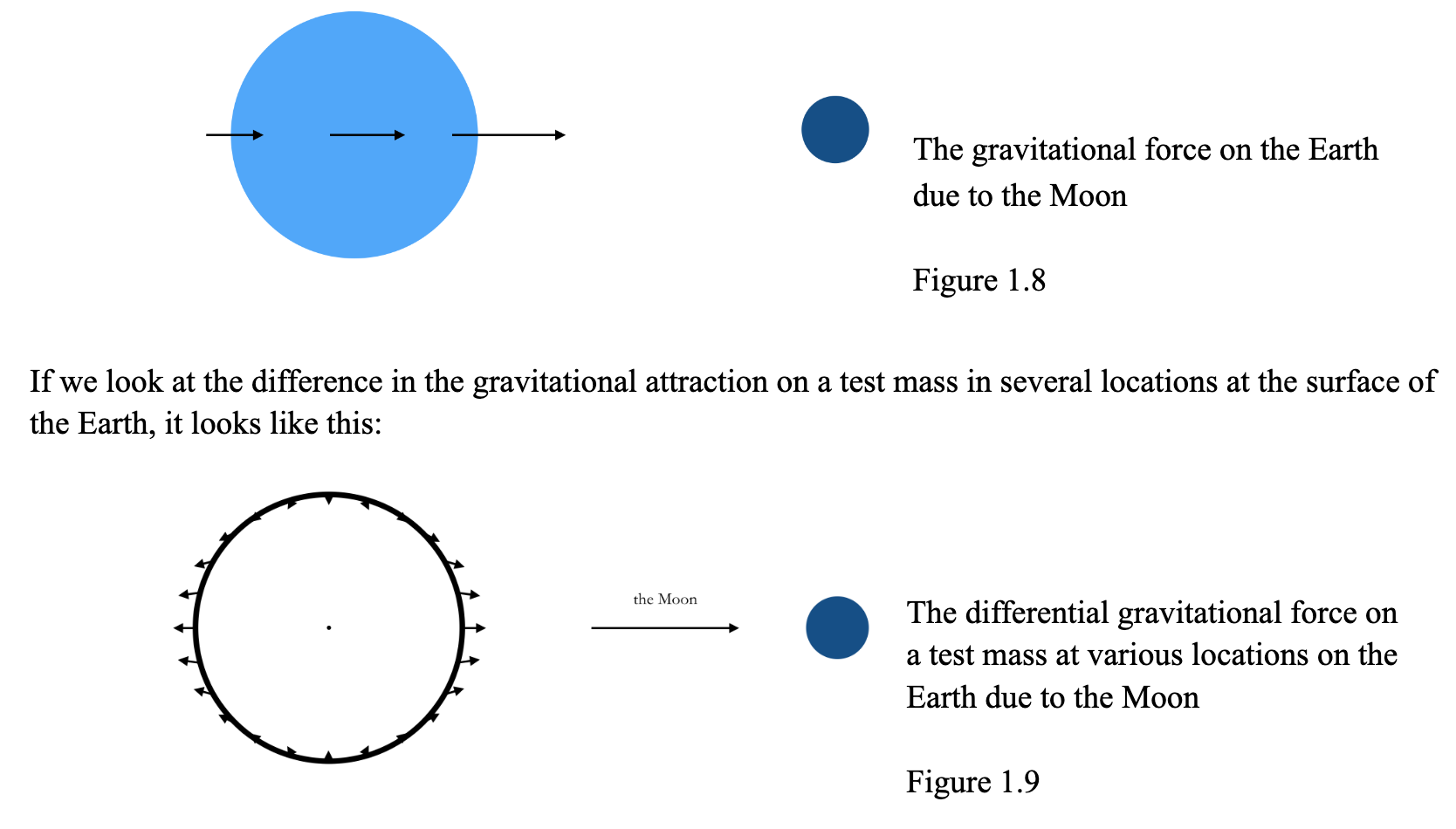 Intro toTides
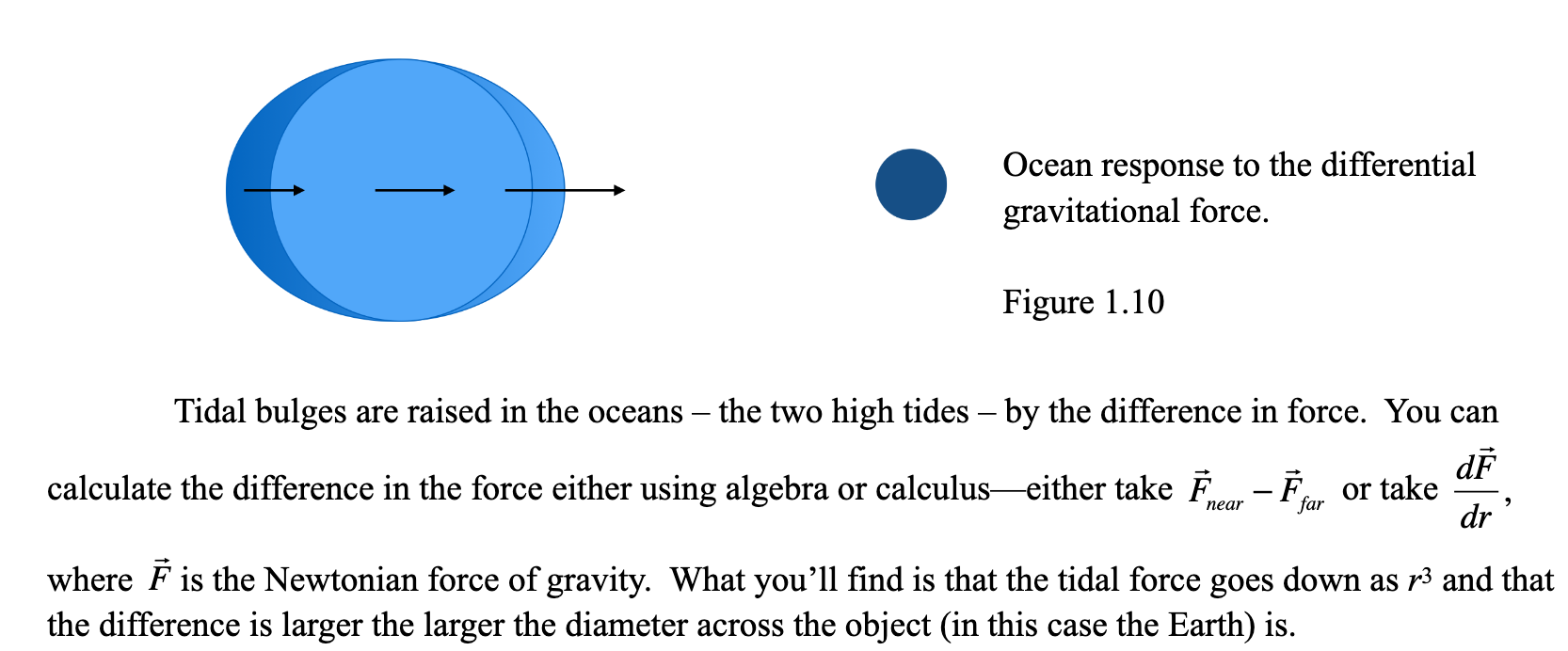 Great 9m video: https://www.youtube.com/watch?v=KlWpFLfLFBI